Accord CPF Travaux PublicsMise en oeuvre
15 janvier 2025
Constructys
Sommaire
Mise en œuvre de l’accordLes étapes clés
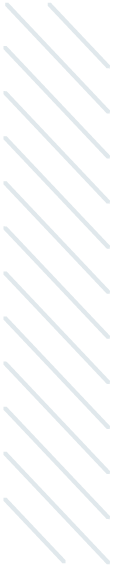 01.
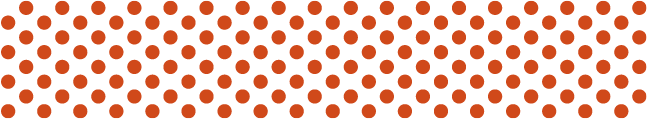 Boîte à outils
Offre de services
02.
2
[Speaker Notes: Grossir la police et harmoniser avec celle du titre]
01
Mise en œuvre de l’accord
01
4 étapes clés
Sélection des formations
1
Pour toutes les entreprises
2
Choix des modalités
Pour toutes les entreprises
Versement à la CDC
3
Pour toutes les entreprises en fonction des modalités choisies
4
Financement Constructys
Pour les entreprises de moins de 50 salaries sous conditions et en fonction des modalités choisies
4
[Speaker Notes: Grossir la police et harmoniser avec celle du titre]
01
Versement à la CDC
Si abondement ou dotation uniquement
3.
Attribution 
des dotations
1.
5.
Obtention des identifiants 
sur Net-entreprises
Versement sur le compte CPF du salarié
Dans l’espace EDEF, il faut sélectionner le type de dotation : dans notre cas dotation volontaire.

Il faut également sélectionner le mode de saisie souhaité.

Deux possibilités :
La saisie par salarié 
Le dépôt d’un fichier Excel : peut inclure jusqu’à 100 bénéficiaires

Les informations à transmettre à la CDC pour effectuer la dotation volontaire : 
Numéro de sécurité sociale
Nom de naissance 
Montant à attribuer sur le compte CPF

Une fois ces étapes validées, l’employeur réceptionne un numéro d’identification qu’il devra impérativement joindre à son virement en ligne. Voici un modèle de libellé fourni par la CDC :
Une fois le paiement de l’employeur réceptionné et validé, la CDC procède à l’attribution de la dotation volontaire sur le compte CPF du bénéficiaire qui pourra ensuite les utiliser pour s’inscrire à une action de formation sur son compte CPF.
Les identifiants Net-entreprises sont nécessaires pour se connecter à l’EDEF. 
Net-entreprises est le portail officiel permettant aux entreprises de déclarer et payer en ligne leurs cotisations sociales de manière sécurisée et gratuite.

Deux cas de figure : 
Si vous avez déjà vos identifiants Net-entreprises : il faut passer directement à l’étape 2.
Sinon, procédez à votre inscription directement sur la plateforme : Inscription à Net-entreprises

Une fois le compte créé, l’accès au portail EDEF est disponible le lendemain.
2.
4.
Connexion
 à EDEF
Versement à la CDC
Le navigateur Chrome est à privilégier 
pour une 
utilisation 
optimale de l’espace
 EDEF.
Une fois les informations du bénéficiaire renseignées, l’employeur procède au paiement à la CDC par virement directement sur la plateforme EDEF en ajoutant le numéro d’identification fourni précédemment.
3
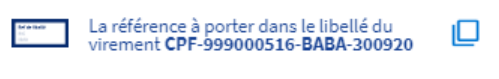 5
5
[Speaker Notes: Grossir la police et harmoniser avec celle du titre]
01
4 étapes clés
Mise à disposition d’une calculette
Pour vous aider à calculer le montant à verser à la CDC :
3
Versement à la CDC
Si abondement ou dotation
6
[Speaker Notes: Grossir la police et harmoniser avec celle du titre]
01
4 étapes clés
Formulaire remboursement CPF-TP
Pour les entreprises de moins de 50 salariés : 
Dotation ou Abondement



Remboursement au réel possible à l’issue du versement à la CDC 
Pièces justificatives : 
Facture
Preuve de versement à la CDC
4
4
Formulaire remboursement CPF-TP
Financement Constructys
Le remboursement est effectué au bout d’un mois si le dossier est conforme et complet. 
L’entreprise est notifiée sur eGestion.
Le formulaire est accessible sur eGestion et utilisé de manière transitoire en attendant les évolutions dans eGestion
Pour les entreprises de moins de 50 salaries sous conditions et en fonction des modalités choisies
7
[Speaker Notes: Grossir la police et harmoniser avec celle du titre]
01
4 étapes clés
Formulaire remboursement CPF-TP
Pour les entreprises de moins de 11 salariés : 
Formation réalisée sur le temps de travail



Prise en charge de la rémunération possible à l’issue de l’action de formation
Pièces justificatives : 
Facture
Certificat de réalisation
4
1
4
Formulaire remboursement CPF-TP
Financement Constructys
Prise en charge au réel dans la limite de 15 € par stagiaire.
Pour les entreprises de moins de 50 salaries sous conditions et en fonction des modalités choisies
8
[Speaker Notes: Grossir la police et harmoniser avec celle du titre]
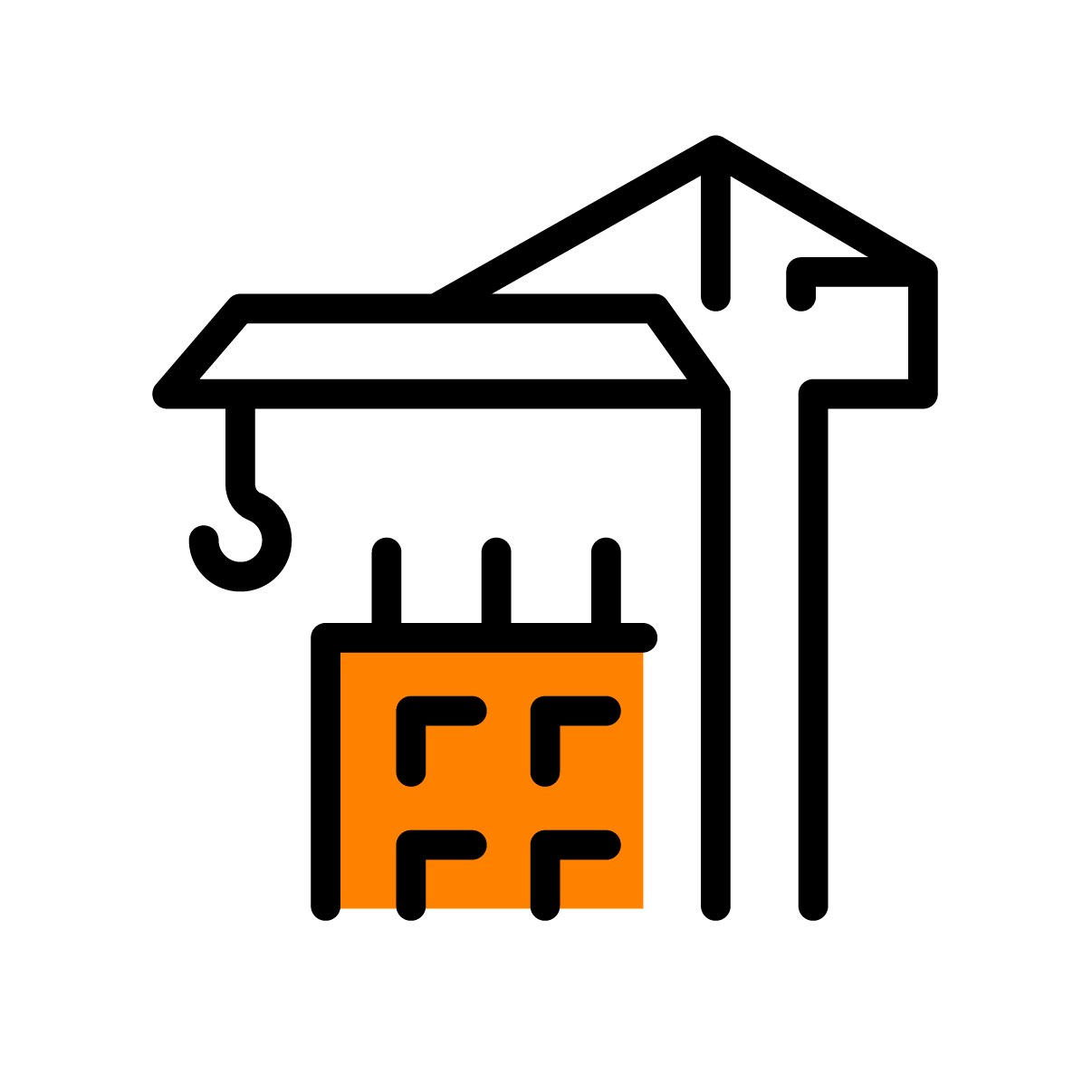 BOÎTE À OUTILS
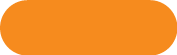 ACCORD CPF TRAVAUX PUBLICS
9
Boite à outils
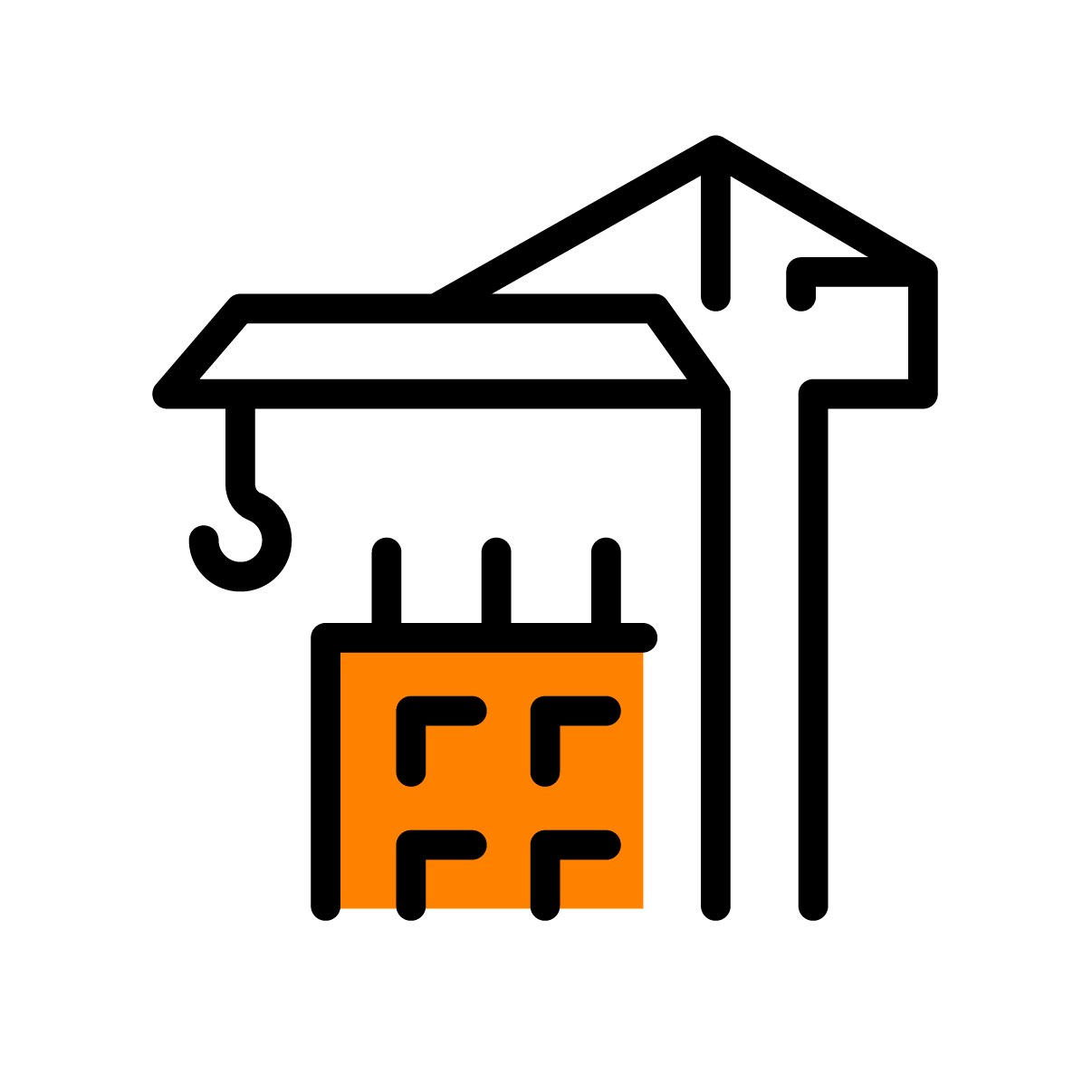 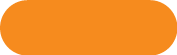 Concernant Constructys, l’accord prévoit :

	La mise en place d’un comité de suivi, assisté de l’Opérateur de compétences de la 	Construction, afin de concevoir des outils d’information sur le CPF et sur la co-construction, à 	destination des entreprises des Travaux Publics et de leurs salariés. 

	Le comité de suivi, assisté de l’Opérateur de compétences de la Construction devra	concevoir un modèle de support d’entretien professionnel, ainsi qu’un modèle de support d’état 	des lieux récapitulatif du parcours professionnel du salarié. 

Constructys a travaillé étroitement avec la FNTP pour proposer une offre de services complète aux entreprises des Travaux Publics.
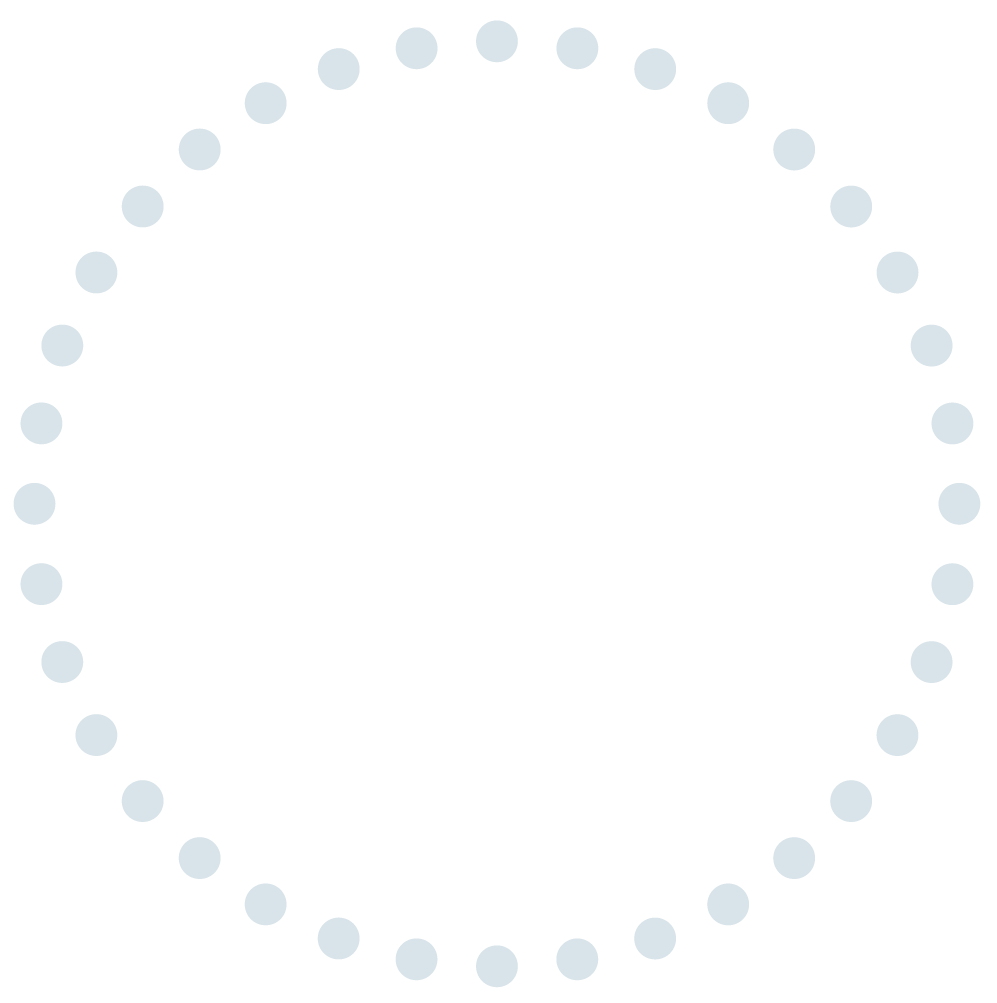 10
BOÎTE À OUTILS
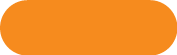 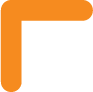 Une boite à outils complète autour de 3 thématiques :
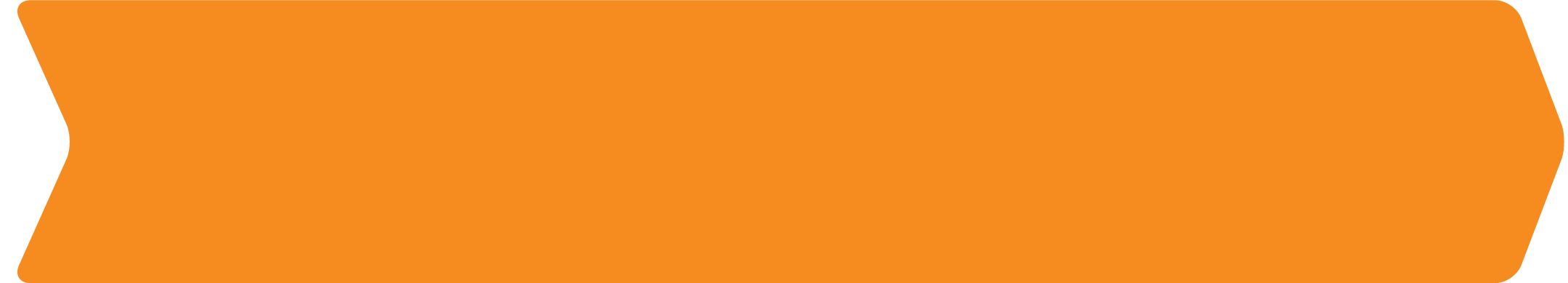 COMMUNICATION AUX ENTREPRISES
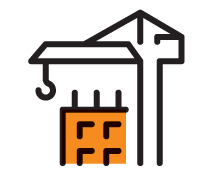 TOUS LES OUTILS POUR COMPRENDRE L’ACCORD ET COMMUNIQUER DESSUS
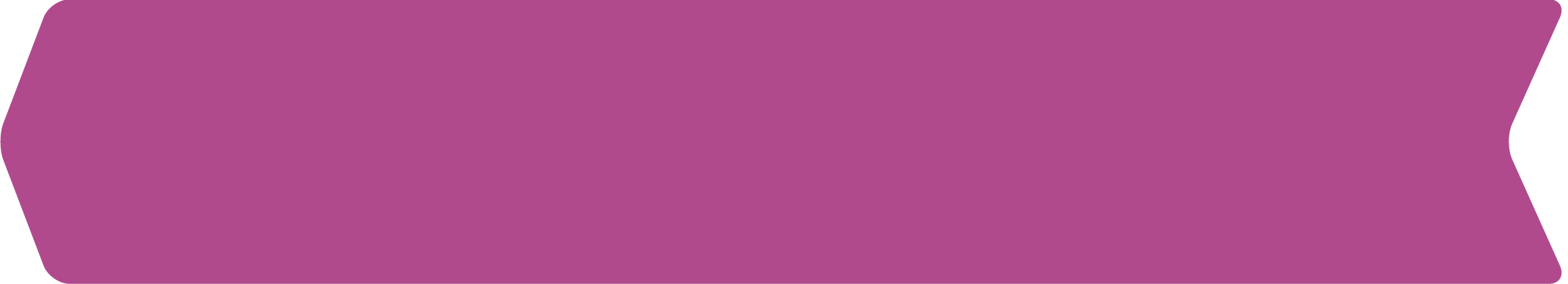 OUTILS À DESTINATION DES SALARIÉS
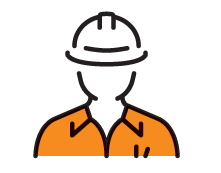 TOUS LES OUTILS POUR AIDER LES SALARIÉS À COMPRENDRE L’ACCORD ET SA MISE EN ŒUVRE
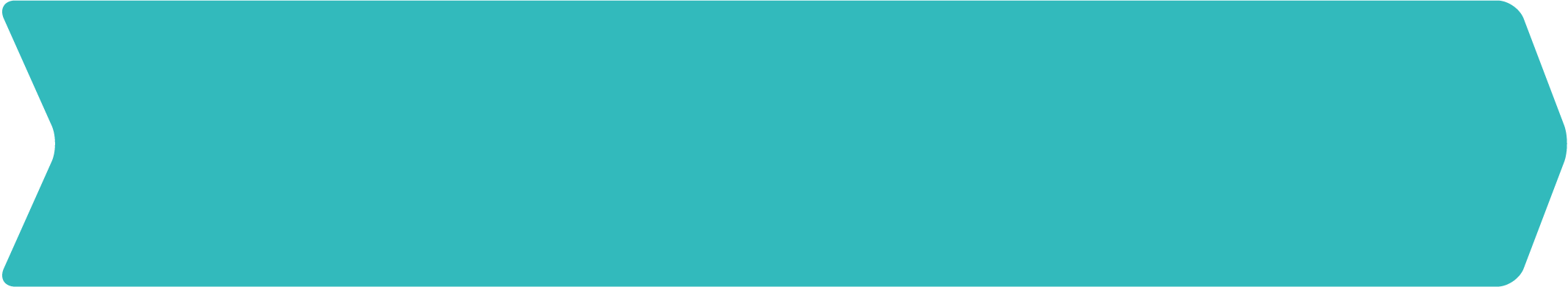 OUTILS ENTRETIENS PROFESSIONNELS
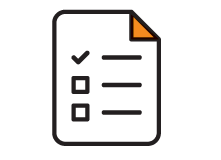 LES TRAMES POUR GÉRER LES ENTRETIENS ET LES NOTICES ASSOCIÉES
11
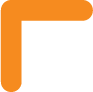 BOÎTE À OUTILS
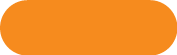 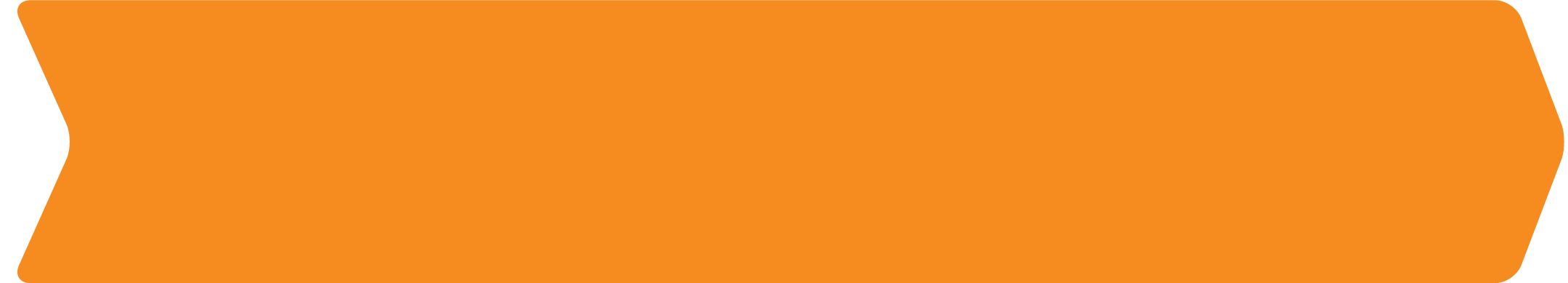 COMMUNICATION AUX ENTREPRISES
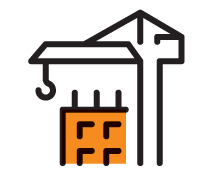 TOUS LES OUTILS POUR COMPRENDRE L’ACCORD ET COMMUNIQUER DESSUS
ÉTAPES 
DE MISE 
EN ŒUVRE
CO-FINANCEMENT MODE D’EMPLOI
LETTRE D’ENGAGEMENT MUTUEL
MODALITÉS 
DE CO-CONSTRUCTION
ACCORD : 
CE QU’IL FAUT SAVOIR
PRÉSENTATION DE L’ACCORD
Présentation détaillée en format PowerPoint
Fiche pratique
Fiche pratique
Modèle de lettre
Fiche pratique
Fiche pratique
12
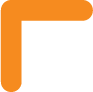 BOÎTE À OUTILS
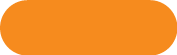 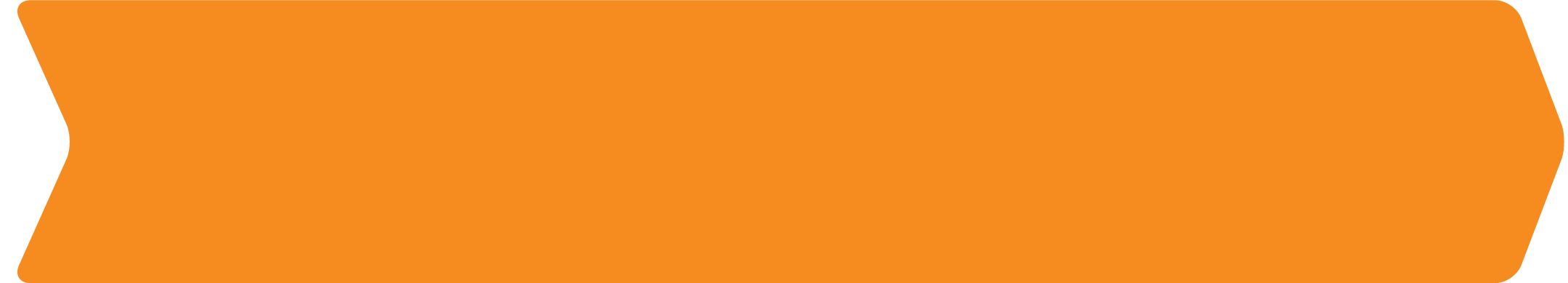 COMMUNICATION AUX ENTREPRISES
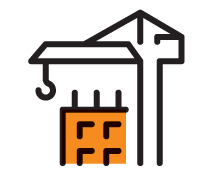 TOUS LES OUTILS POUR COMPRENDRE L’ACCORD ET COMMUNIQUER DESSUS
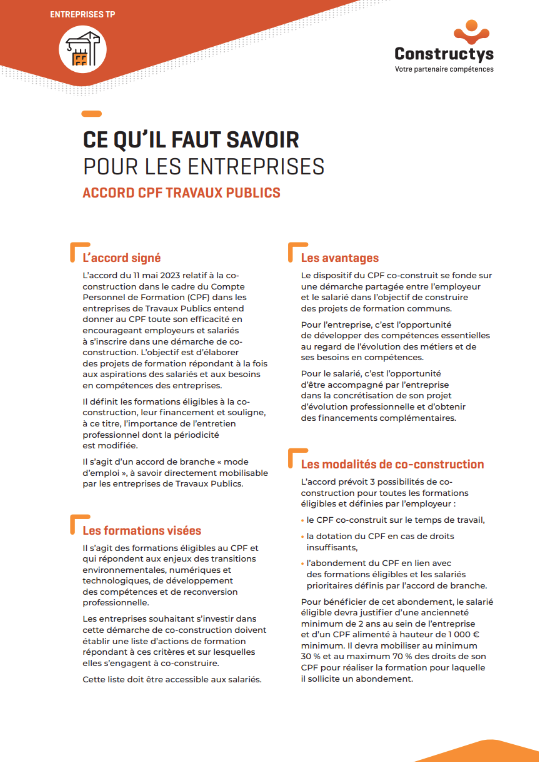 Fiche Pratique qui reprend de façon synthétique les grandes lignes de l’accord.


Objectifs : Comprendre en moins de 5 minutes les tenants et aboutissants de l’accord, son périmètre et ses impacts.
ACCORD : 
CE QU’IL FAUT SAVOIR
Fiche pratique
13
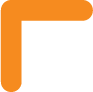 BOÎTE À OUTILS
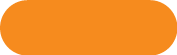 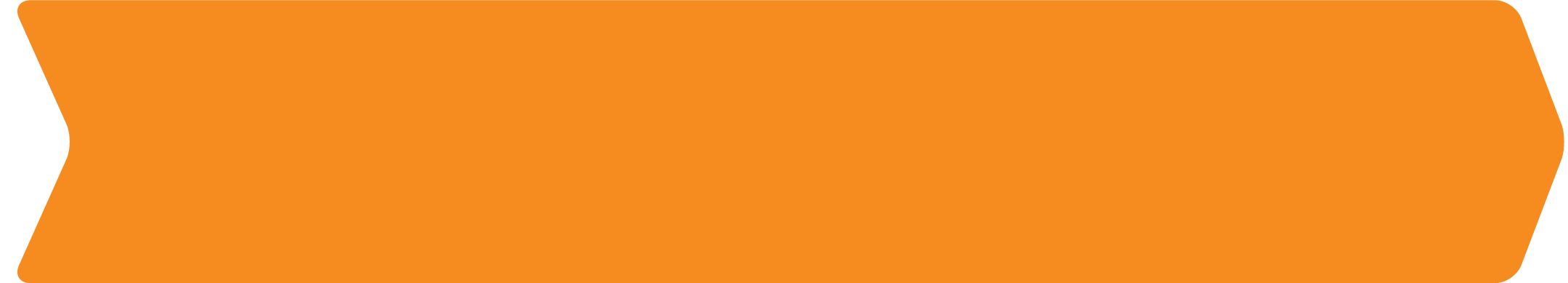 COMMUNICATION AUX ENTREPRISES
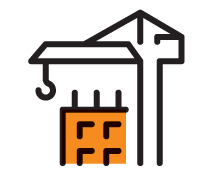 TOUS LES OUTILS POUR COMPRENDRE L’ACCORD ET COMMUNIQUER DESSUS
Présentation détaillée de l’accord


Objectifs : 
Bien comprendre en détail l’accord
Pouvoir en parler en interne
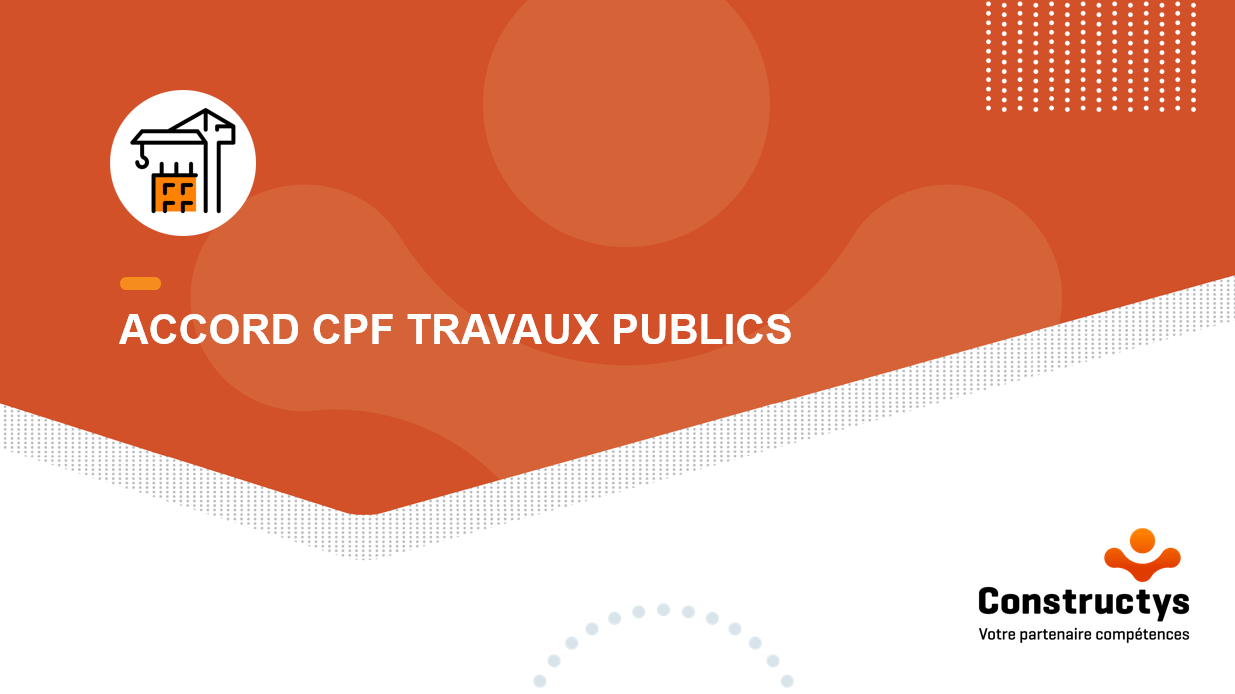 PRÉSENTATION DE L’ACCORD
Présentation détaillée en format PowerPoint
14
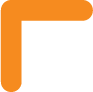 BOÎTE À OUTILS
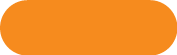 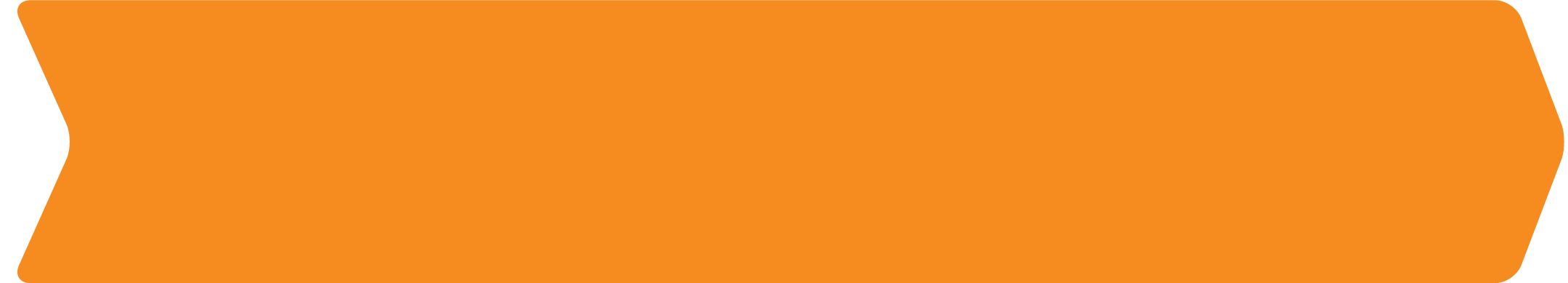 COMMUNICATION AUX ENTREPRISES
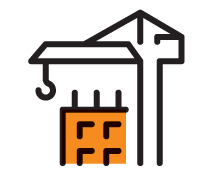 TOUS LES OUTILS POUR COMPRENDRE L’ACCORD ET COMMUNIQUER DESSUS
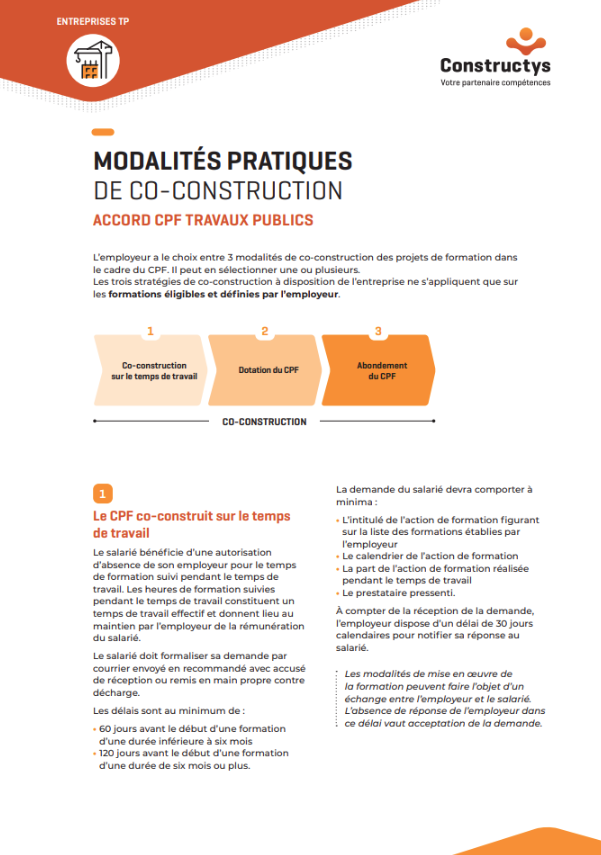 Présentation des 3 modalités de co-construction possibles 


Objectifs : 
Présenter en détail les modalités
Définir leurs liens
Donner les conditions de mise en œuvre
MODALITÉS 
DE CO-CONSTRUCTION
Fiche pratique
15
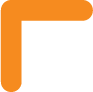 BOÎTE À OUTILS
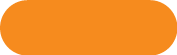 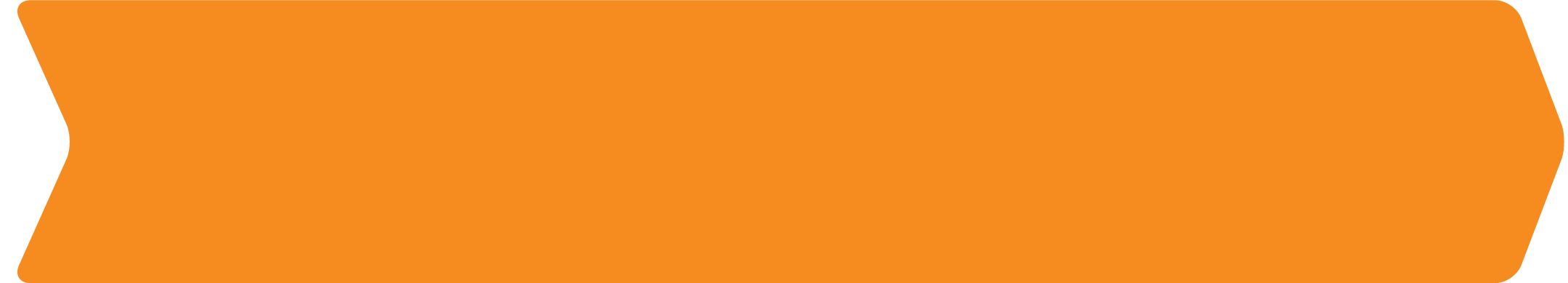 COMMUNICATION AUX ENTREPRISES
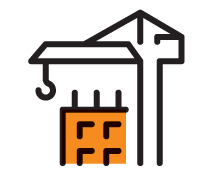 TOUS LES OUTILS POUR COMPRENDRE L’ACCORD ET COMMUNIQUER DESSUS
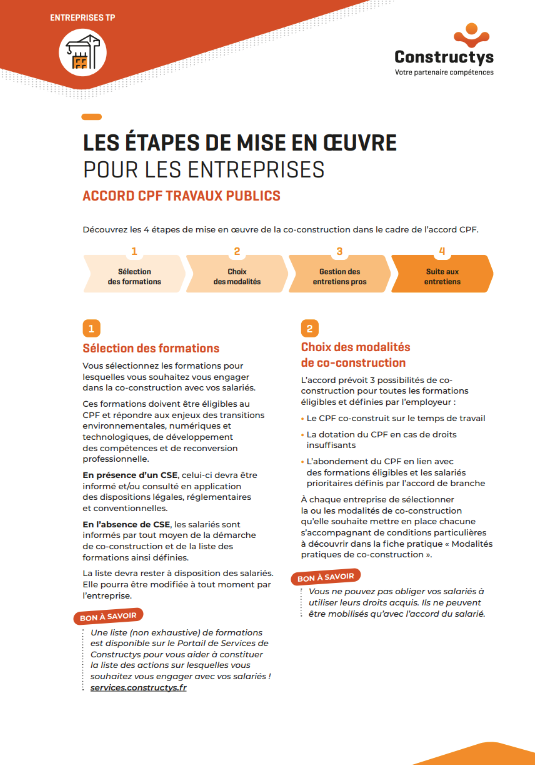 Présentation des 4 grandes étapes de mise en œuvre de l’accord


Objectifs : 
Faire le point sur les étapes
Obtenir des informations très opérationnelles
ÉTAPES 
DE MISE 
EN ŒUVRE
Fiche pratique
16
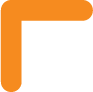 BOÎTE À OUTILS
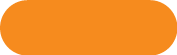 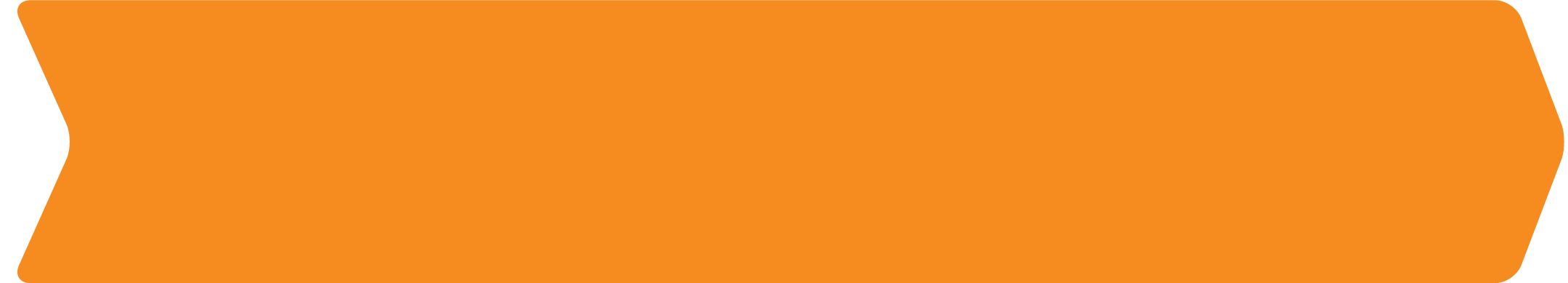 COMMUNICATION AUX ENTREPRISES
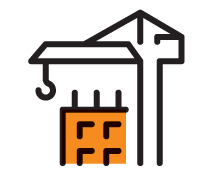 TOUS LES OUTILS POUR COMPRENDRE L’ACCORD ET COMMUNIQUER DESSUS
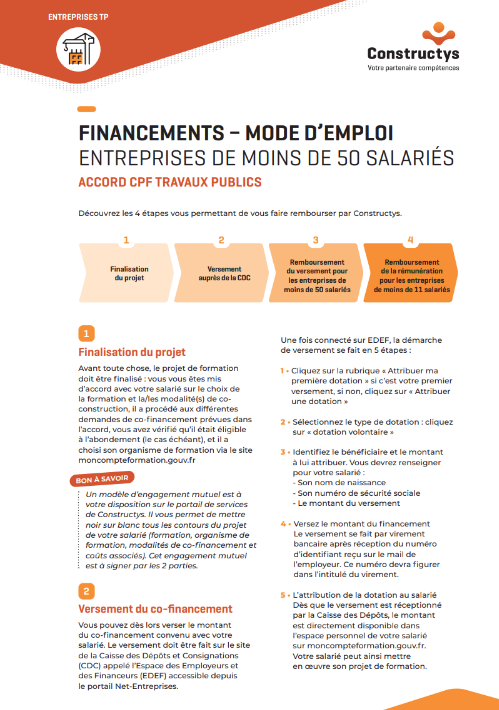 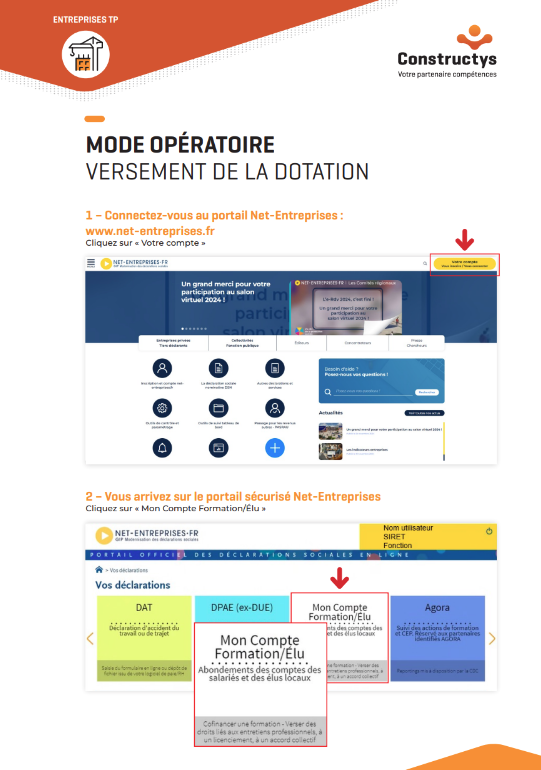 Les 4 étapes pour verser le co-financement et se faire rembourser*


Objectifs : 
Proposer un guide pratique et opérationnel
Valoriser les étapes pour se faire rembourser par Constructys

En complément, un mode opératoire à suivre pour verser la dotation ou l’abondement sur le site de la CDC est également disponible
CO-FINANCEMENT MODE D’EMPLOI
Fiche pratique
* Pour les entreprises de moins de 50 salariés et selon les conditions de prise en charge définies par le Conseil d’Administration de Constructys
17
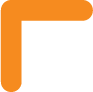 BOÎTE À OUTILS
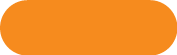 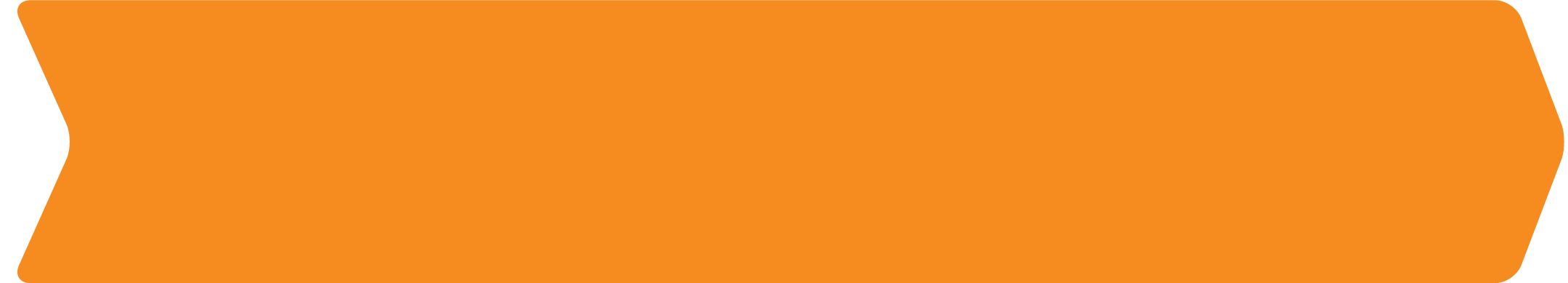 COMMUNICATION AUX ENTREPRISES
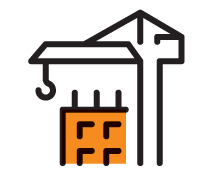 TOUS LES OUTILS POUR COMPRENDRE L’ACCORD ET COMMUNIQUER DESSUS
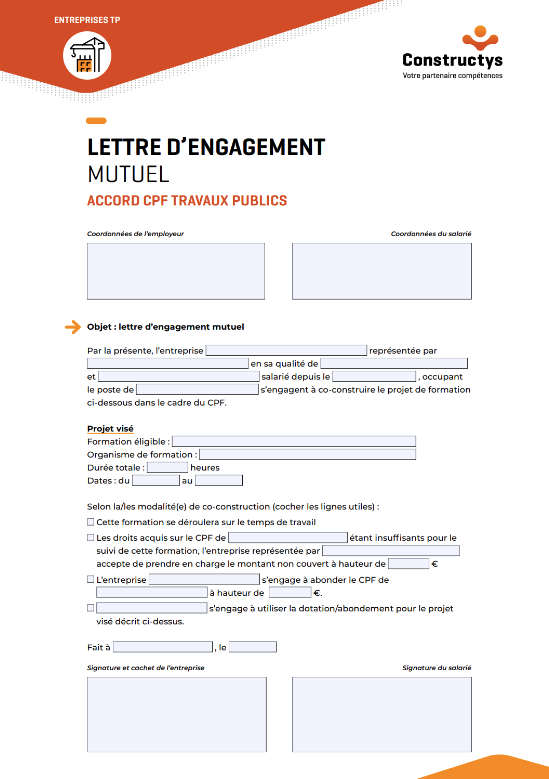 Modèle de lettre d’engagement mutuel


Objectifs : 
Permettre à l’entreprise et au salarié de définir leur projet commun
Engager le salarié à utiliser les fonds de l’entreprise pour le projet défini
LETTRE D’ENGAGEMENT MUTUEL
Modèle de lettre
18
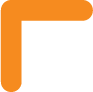 BOÎTE À OUTILS
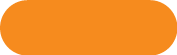 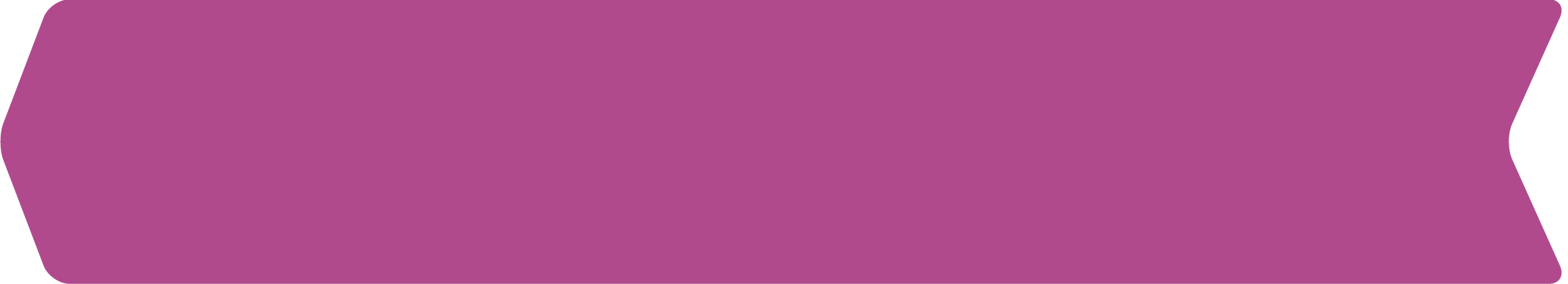 OUTILS À DESTINATION DES SALARIÉS
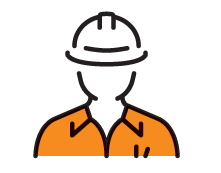 ÉTAPES 
DE MISE 
EN ŒUVRE
DEMANDE 
DE FORMATION SUR 
LE TEMPS DE TRAVAIL
ACCORD : 
CE QU’IL FAUT SAVOIR
TOUS LES OUTILS POUR AIDER LES SALARIÉS À COMPRENDRE L’ACCORD ET SA MISE EN ŒUVRE
DEMANDE 
DE DOTATION
Modèle de lettre
Fiche pratique
Modèle de lettre
Fiche pratique
19
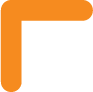 BOÎTE À OUTILS
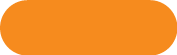 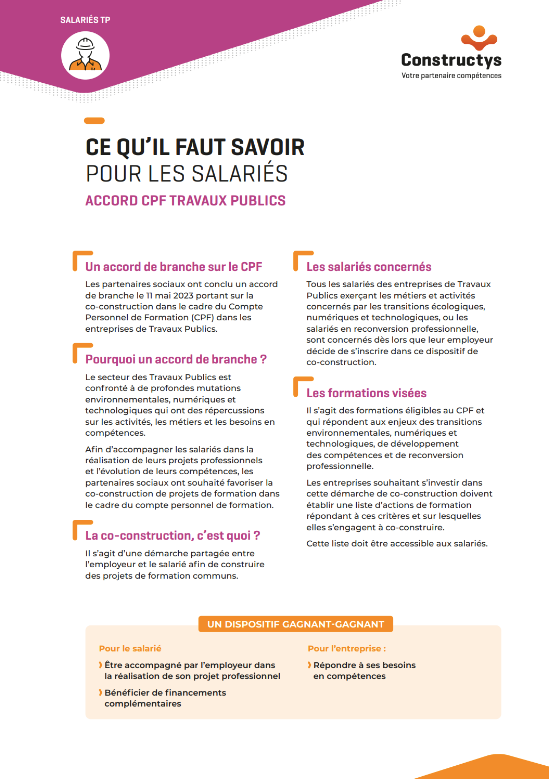 Fiche pratique qui reprend de façon synthétique les grandes lignes de l’accord


Objectifs : 
Permettre aux salariés de comprendre l’interêt de cet accord
Définir la notion de co-construction
Lister les modalités de co-construction
Rappeler l’importance de l’entretien professionnel
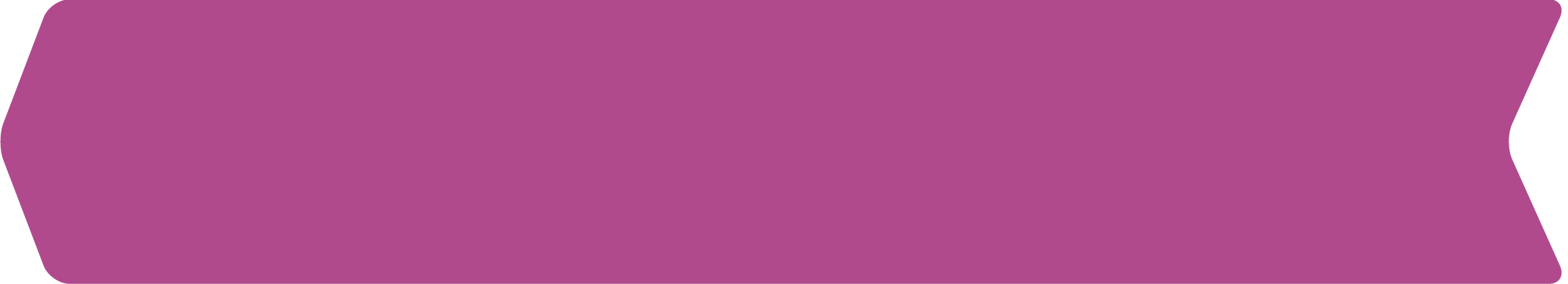 OUTILS À DESTINATION DES SALARIÉS
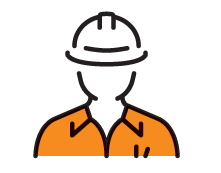 ACCORD : 
CE QU’IL FAUT SAVOIR
TOUS LES OUTILS POUR AIDER LES SALARIÉS À COMPRENDRE L’ACCORD ET SA MISE EN ŒUVRE
Fiche pratique
20
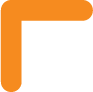 BOÎTE À OUTILS
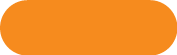 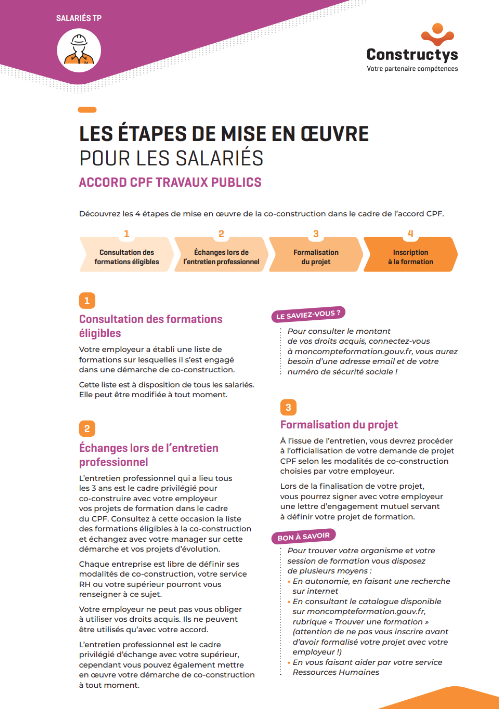 Présentation des 4 grandes étapes de mise en œuvre de l’accord pour un salarié


Objectifs : 
Faire le point sur les étapes
Donner le détail sur les possibilités de co-construction
Lister les modalités de mise en œuvre et les délais associés
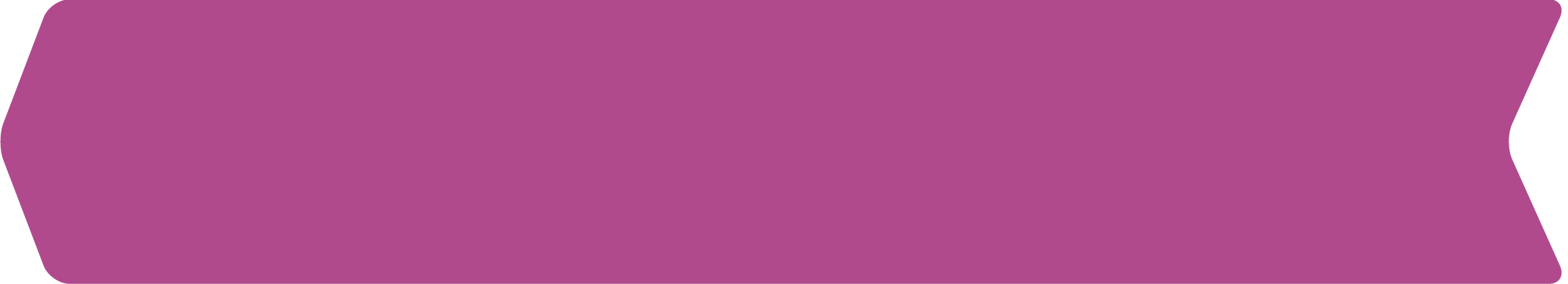 OUTILS À DESTINATION DES SALARIÉS
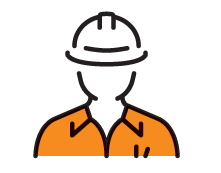 ÉTAPES 
DE MISE 
EN ŒUVRE
TOUS LES OUTILS POUR AIDER LES SALARIÉS À COMPRENDRE L’ACCORD ET SA MISE EN ŒUVRE
Fiche pratique
21
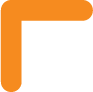 BOÎTE À OUTILS
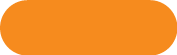 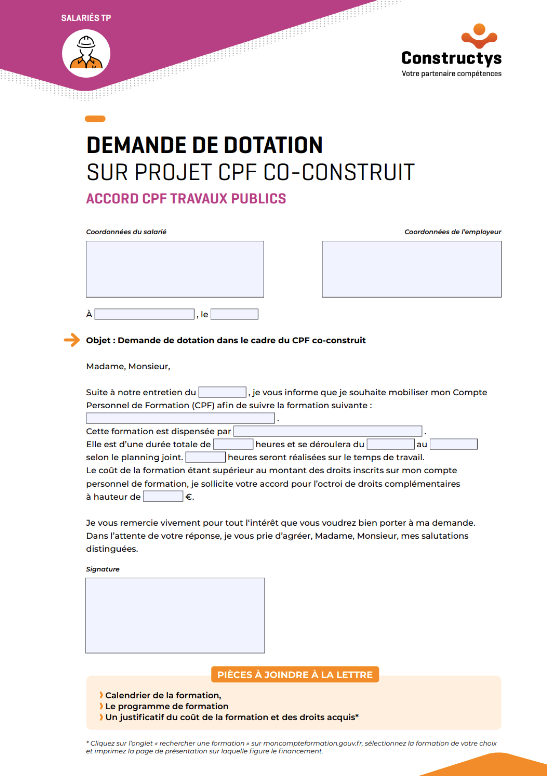 Modèle de lettre de demande de dotation


Objectifs : 
Aider les salariés à formaliser leurs demandes de dotations 
Respecter les dispositions prévues dans l’accord
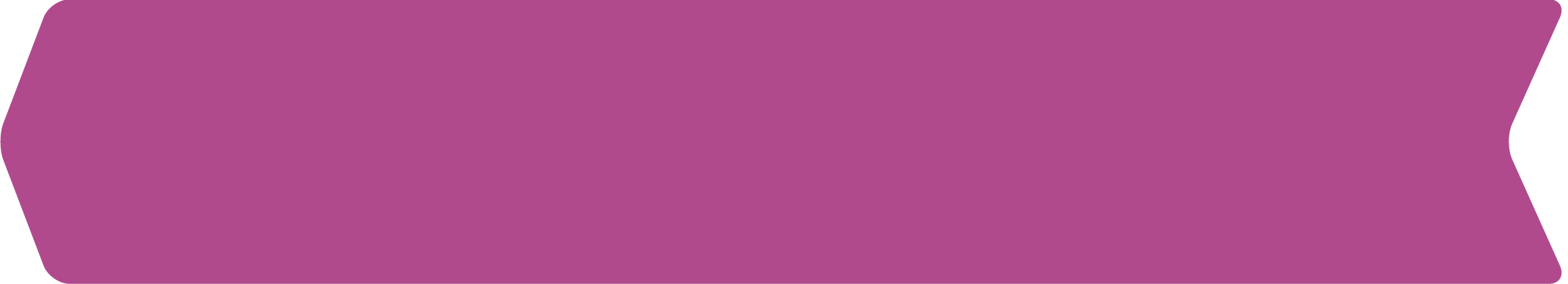 OUTILS À DESTINATION DES SALARIÉS
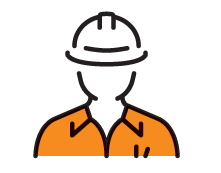 TOUS LES OUTILS POUR AIDER LES SALARIÉS À COMPRENDRE L’ACCORD ET SA MISE EN ŒUVRE
DEMANDE 
DE DOTATION
Modèle de lettre
22
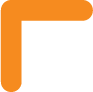 BOÎTE À OUTILS
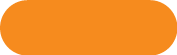 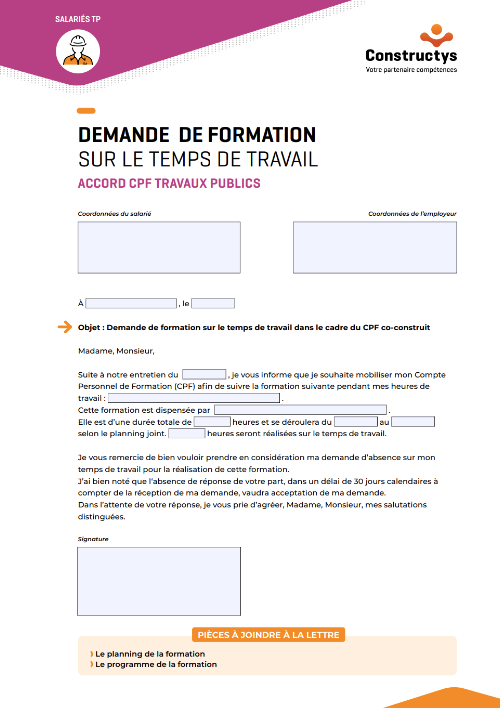 Modèle de lettre de demande de formation sur le temps de travail


Objectifs : 
Aider les salariés à formaliser leurs demandes de formation sur le temps de travail 
Respecter les dispositions prévues dans l’accord
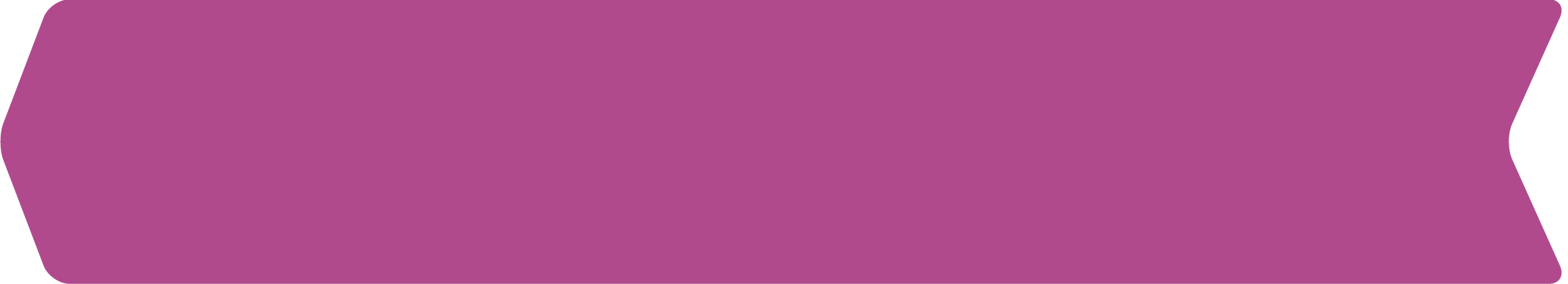 OUTILS À DESTINATION DES SALARIÉS
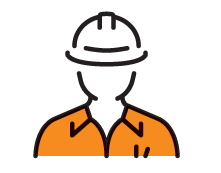 DEMANDE 
DE FORMATION SUR 
LE TEMPS DE TRAVAIL
TOUS LES OUTILS POUR AIDER LES SALARIÉS À COMPRENDRE L’ACCORD ET SA MISE EN ŒUVRE
Modèle de lettre
23
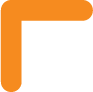 BOÎTE À OUTILS
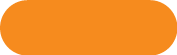 NOTE 
SALARIÉ
TRAME ENTRETIEN PROFESSIONNEL
NOTE MANAGER
TRAME ENTRETIEN PROFESSIONNEL
Bilan 6 ans
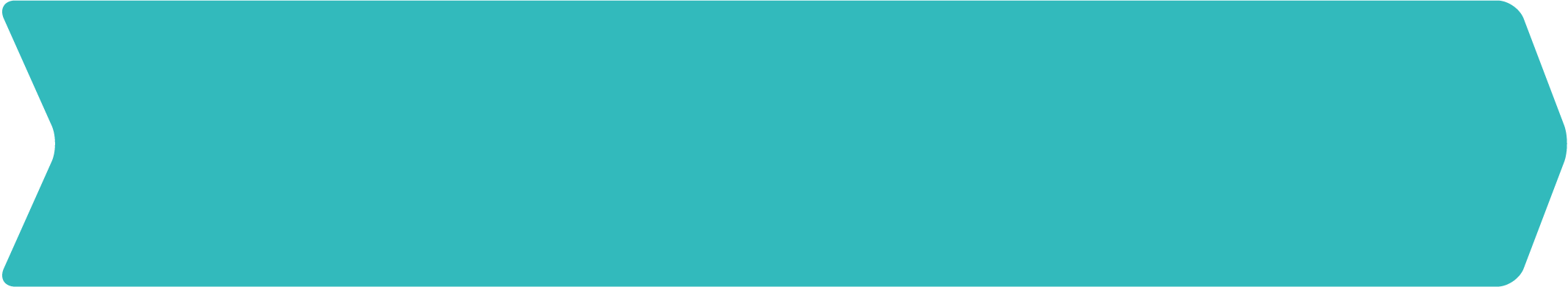 Fiche pratique
Trame à compléter
Fiche pratique
Trame à compléter
OUTILS ENTRETIENS PROFESSIONNELS
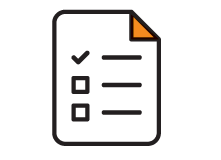 LES TRAMES POUR GÉRER LES ENTRETIENS ET LES NOTICES ASSOCIÉES
24
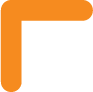 BOÎTE À OUTILS
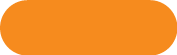 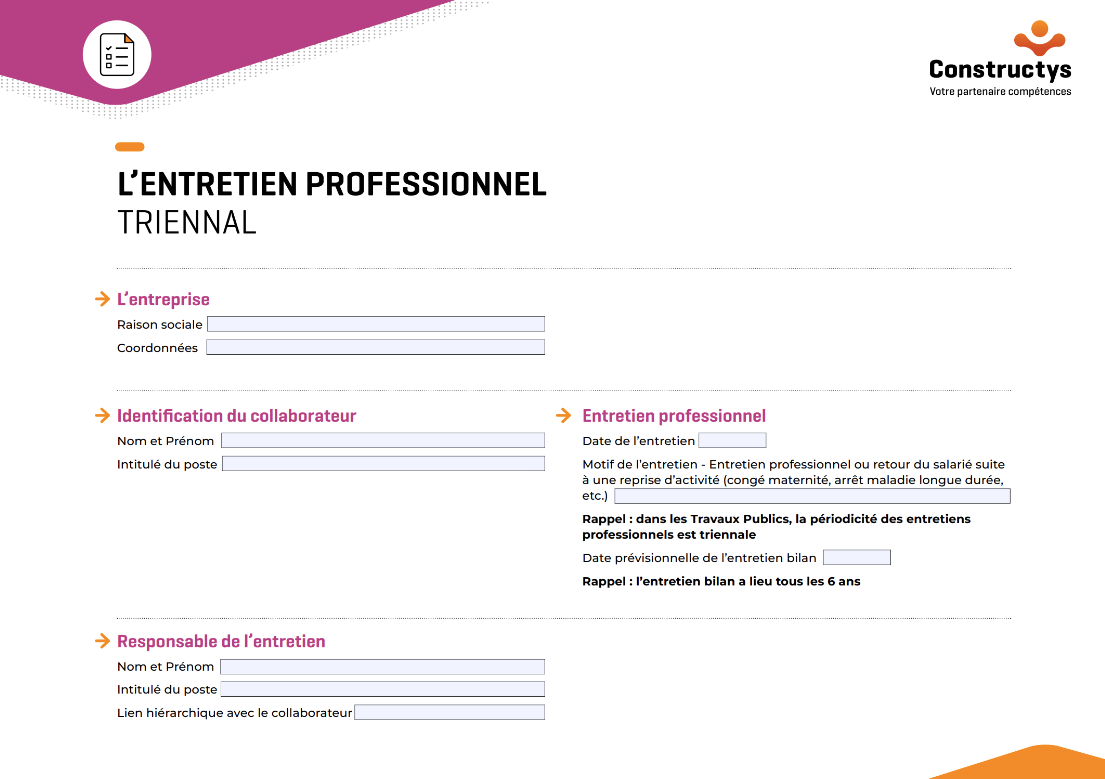 Trame d’entretien professionnel triennal


Objectifs : 
Proposer une trame d’entretien professionnel simplifiée 
Et renforcée sur le CPF
Intégrant la nouvelle périodicité
TRAME ENTRETIEN PROFESSIONNEL
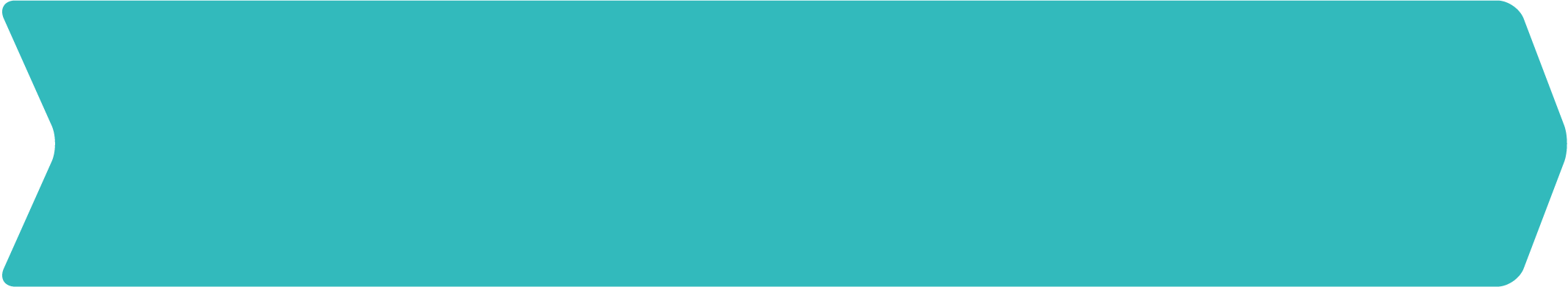 Trame à compléter
OUTILS ENTRETIENS PROFESSIONNELS
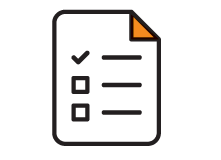 LES TRAMES POUR GÉRER LES ENTRETIENS ET LES NOTICES ASSOCIÉES
25
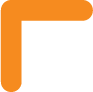 BOÎTE À OUTILS
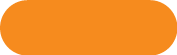 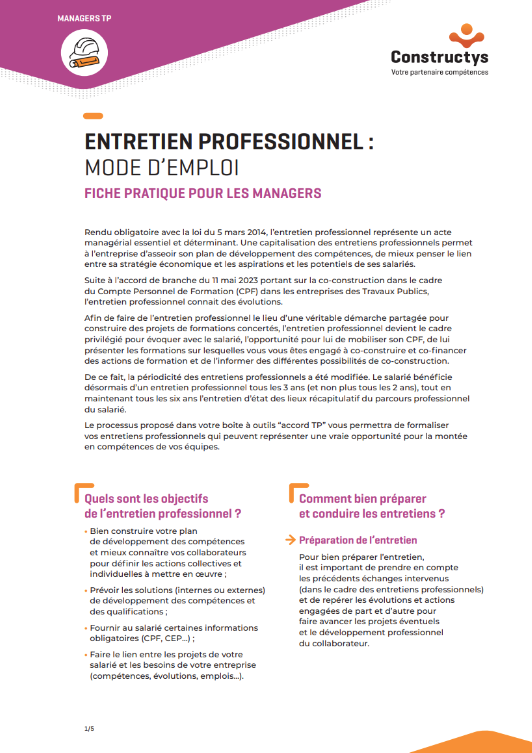 Mode d’emploi pour les salariés managers


Objectifs : 
Donner du sens aux entretiens professionnels
Apporter des conseils pour bien préparer et conduire les entretiens
Expliquer les grandes rubriques de la trame
Conclure les entretiens pros
Expliquer le bilan à 6 ans
NOTE MANAGER
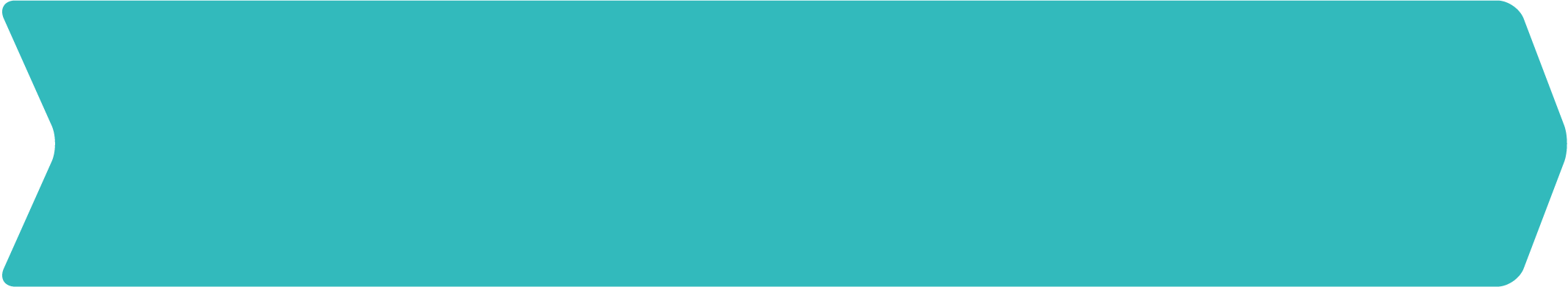 Fiche pratique
OUTILS ENTRETIENS PROFESSIONNELS
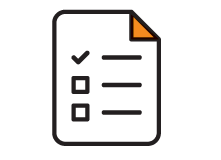 LES TRAMES POUR GÉRER LES ENTRETIENS ET LES NOTICES ASSOCIÉES
26
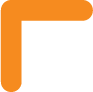 BOÎTE À OUTILS
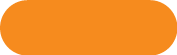 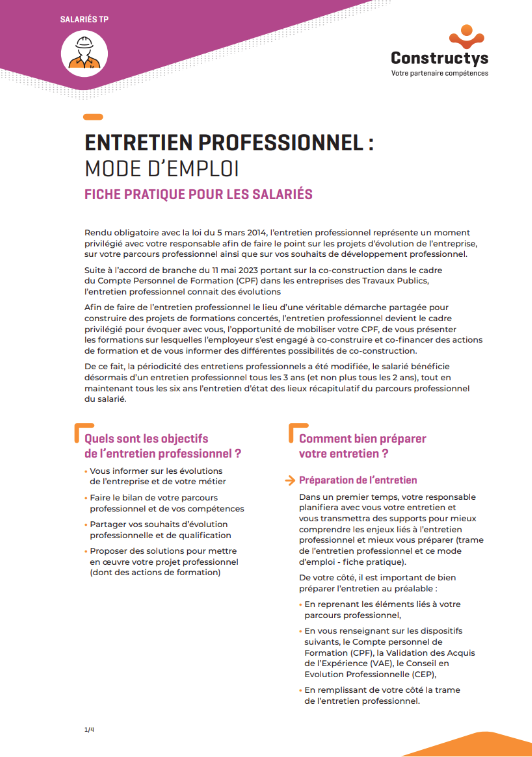 Mode d’emploi pour les salariés non-managers


Objectifs : 
Donner du sens à l’entretien professionnel
Apporter des conseils pour bien préparer son entretien
Expliquer les grandes rubriques de la trame
Conclure son entretien pro
Expliquer le bilan à 6 ans
NOTE 
SALARIÉ
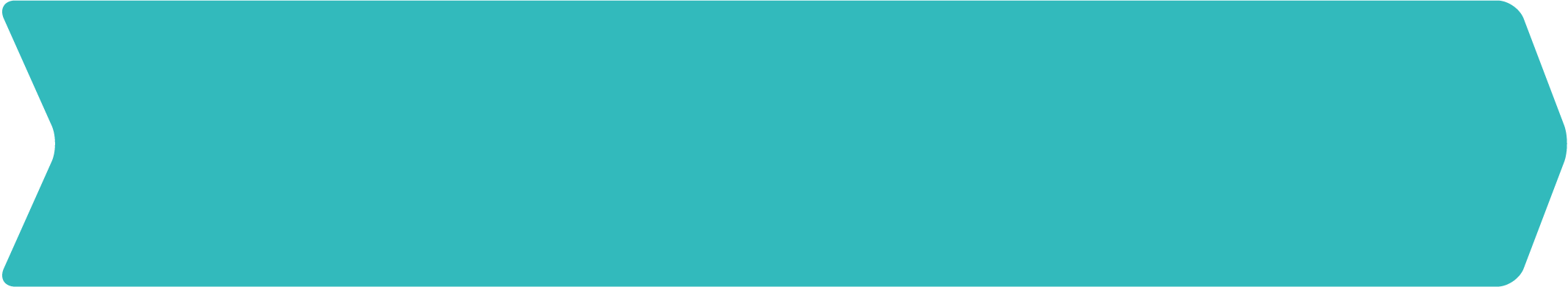 Fiche pratique
OUTILS ENTRETIENS PROFESSIONNELS
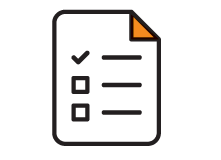 LES TRAMES POUR GÉRER LES ENTRETIENS ET LES NOTICES ASSOCIÉES
27
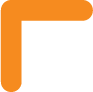 BOÎTE À OUTILS
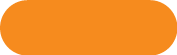 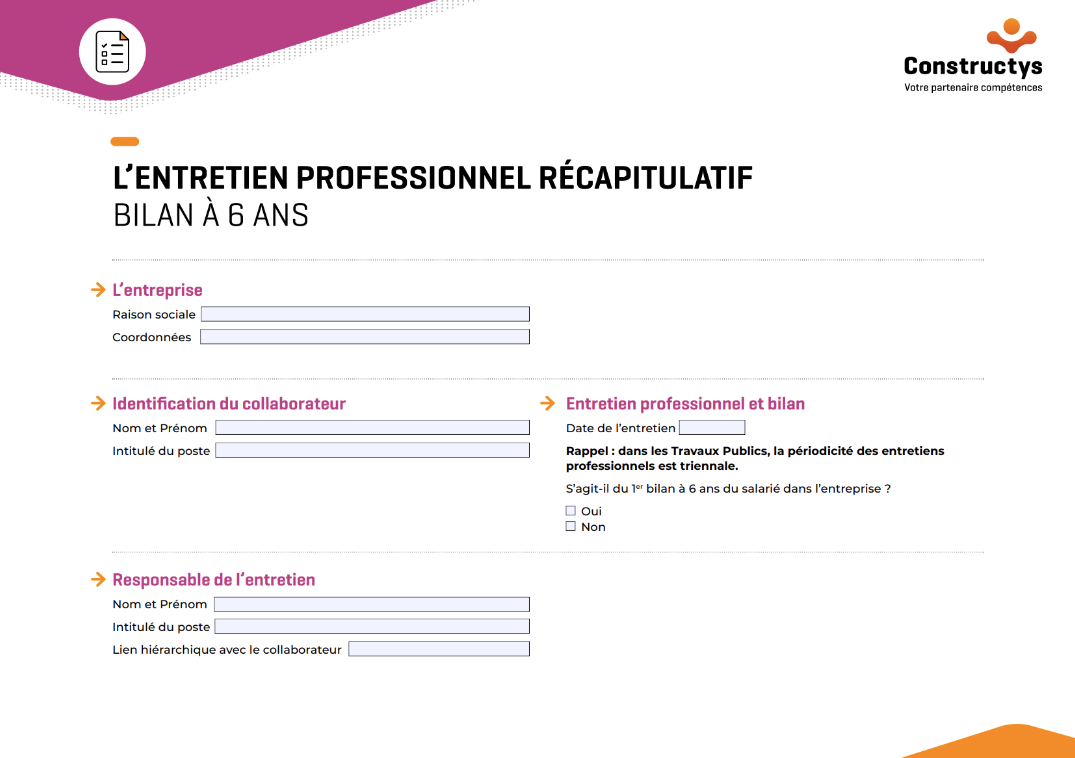 Trame d’entretien professionnel récapitulatif Bilan à 6 ans


Objectifs : 
Proposer une trame d’entretien professionnel renforcé 
Intégrant le bilan à 6 ans
TRAME ENTRETIEN PROFESSIONNEL
Bilan 6 ans
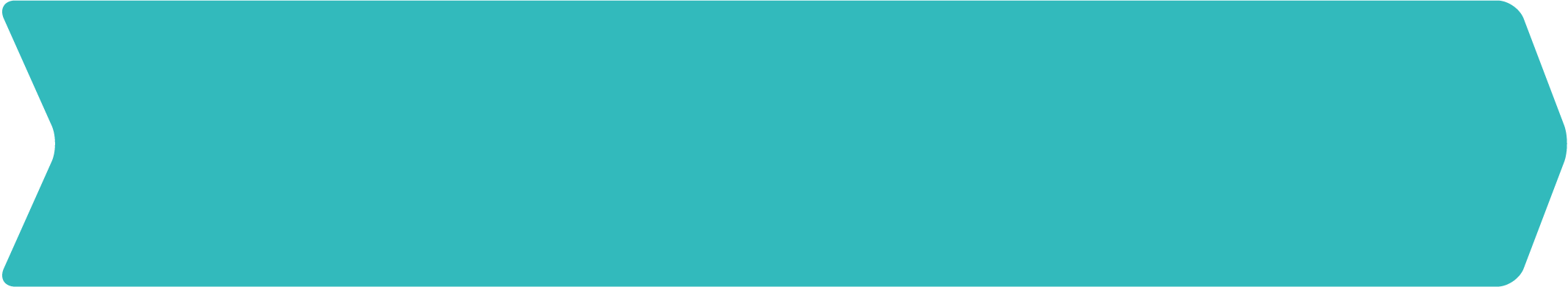 Trame à compléter
OUTILS ENTRETIENS PROFESSIONNELS
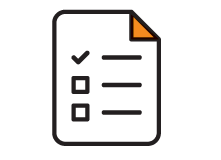 LES TRAMES POUR GÉRER LES ENTRETIENS ET LES NOTICES ASSOCIÉES
28
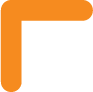 BOÎTE À OUTILS
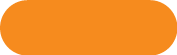 L’ensemble des outils sont disponibles sur le Portail de Services de Constructys : services.constructys.fr
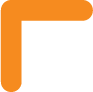 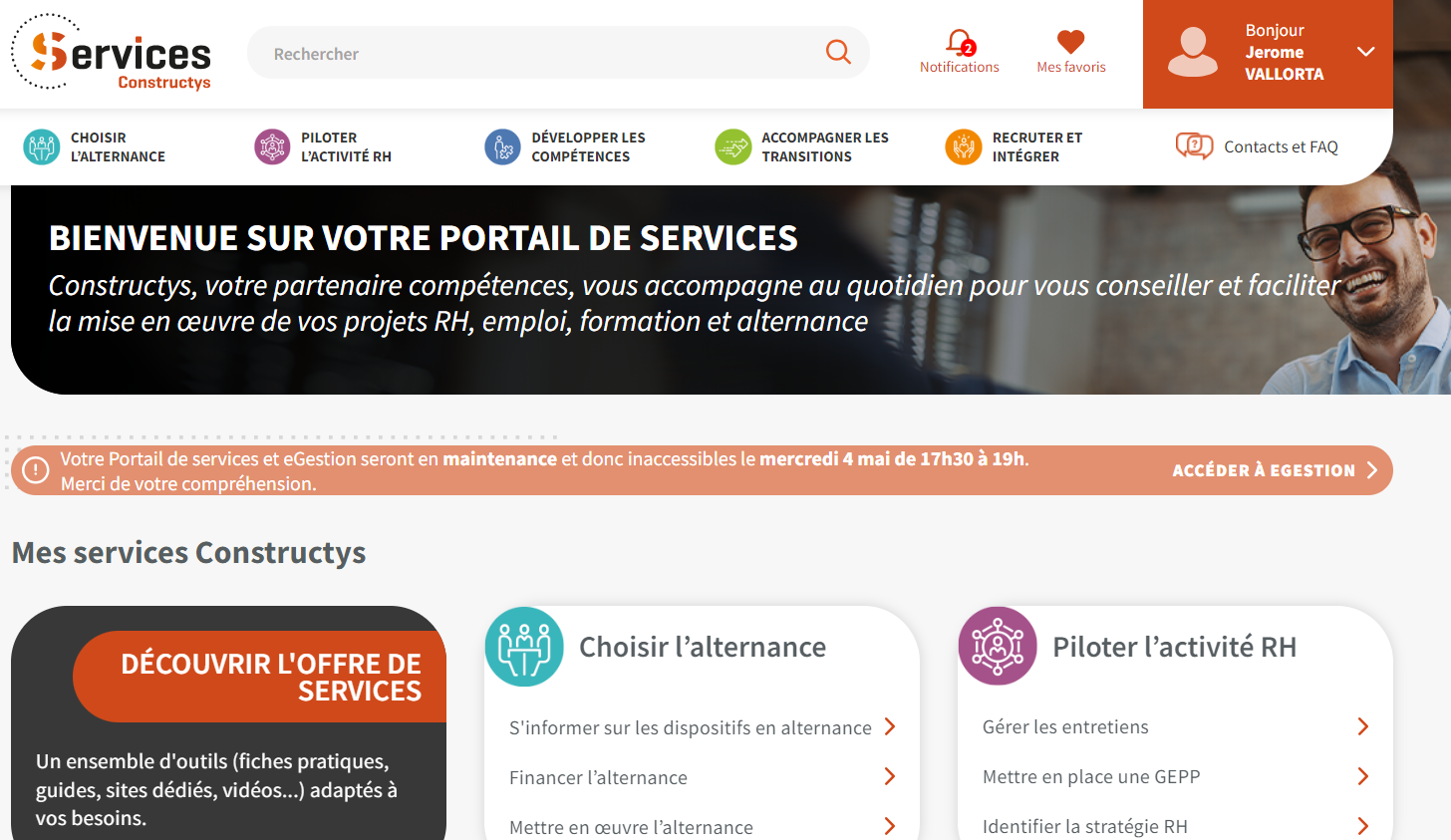 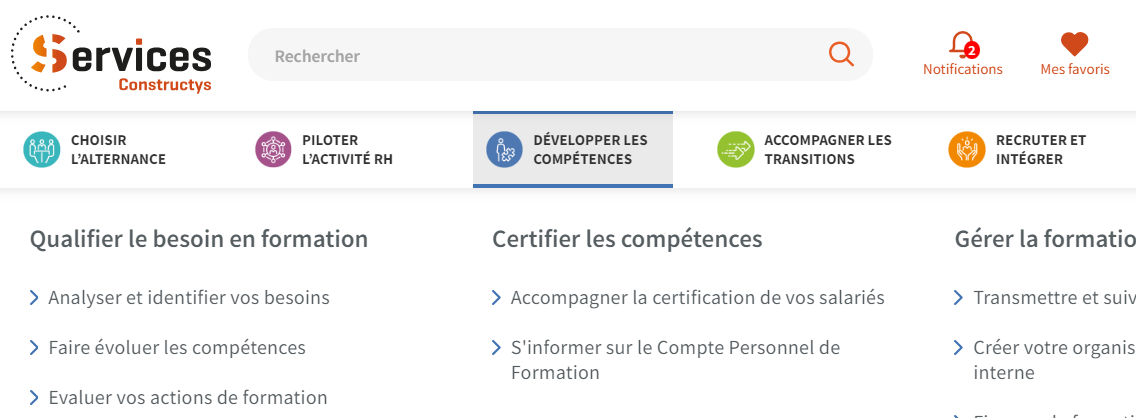 29